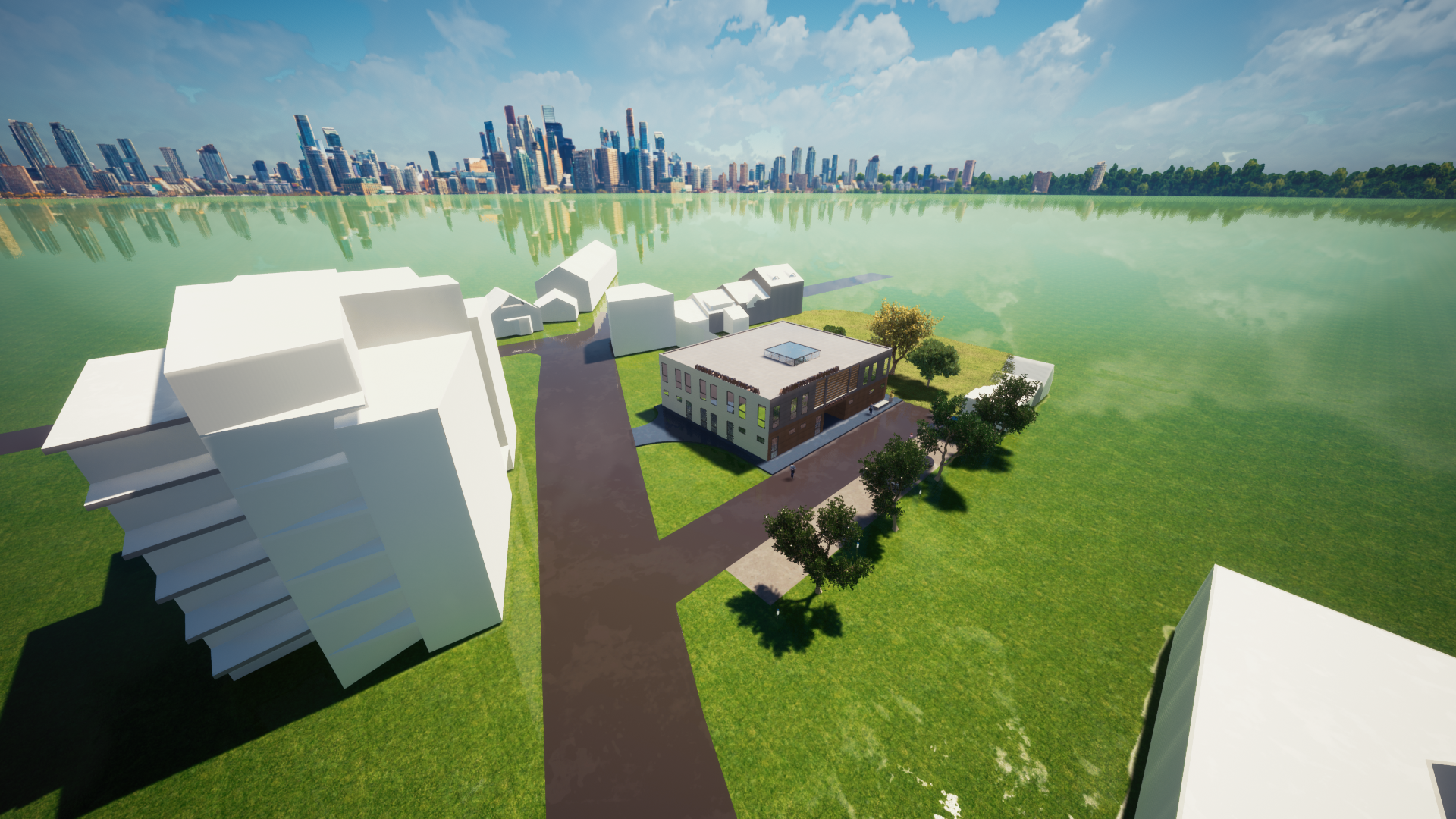 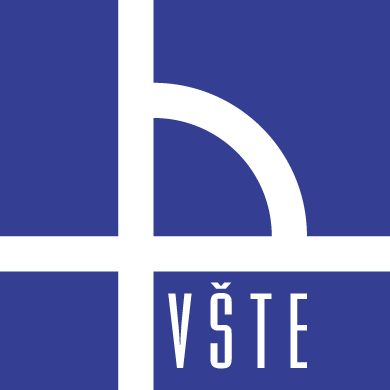 Vysoká škola technická a ekonomická
Katedra stavební
Ústav Technicko-technologický
Kvalifikační stupeň: Bakalářská práce
Zpracovatel: Tomáš Tichý
Vedoucí: Ing. Pavlína Charvátová, Ph.D.
Obor: Pozemní stavby
Datum: duben  2023
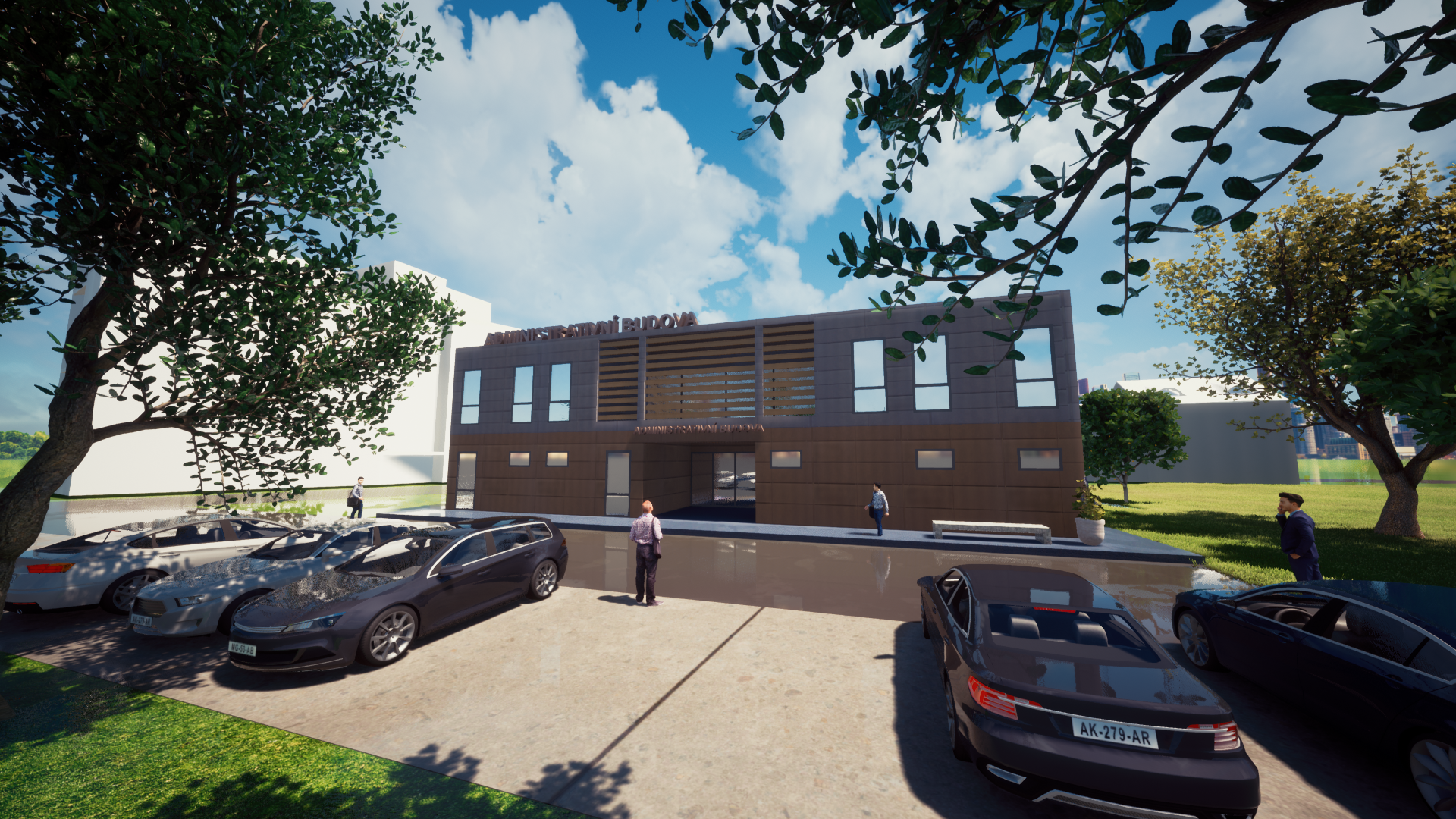 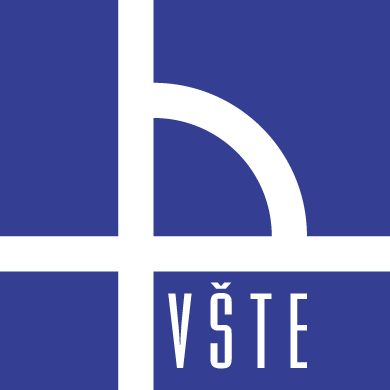 Vysoká škola technická a ekonomická
Katedra stavební
Ústav Technicko-technologický
ZÁKLADNÍ INFORMACE
Ateliérová tvorba
Bakalářská práce
Výzkumné otázky
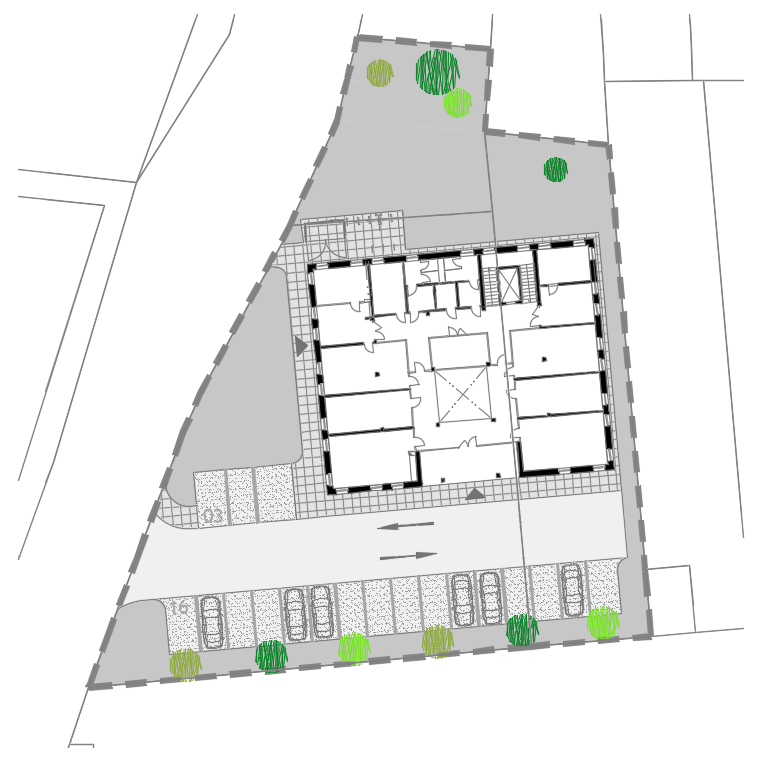 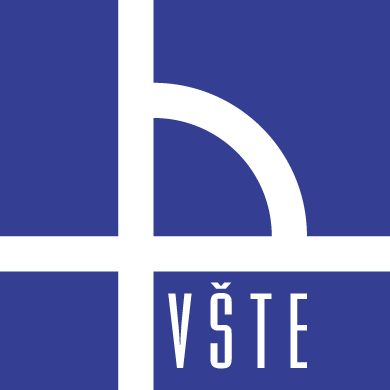 Vysoká škola technická a ekonomická
Katedra stavební
Ústav Technicko-technologický
LOKALIZACE, SITUACE
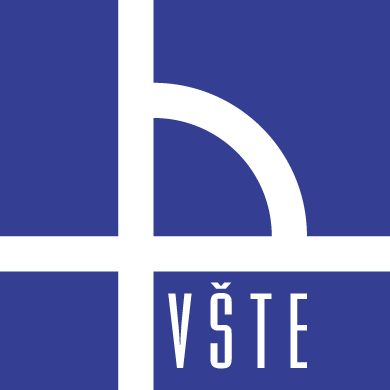 Vysoká škola technická a ekonomická
Katedra stavební
Ústav Technicko-technologický
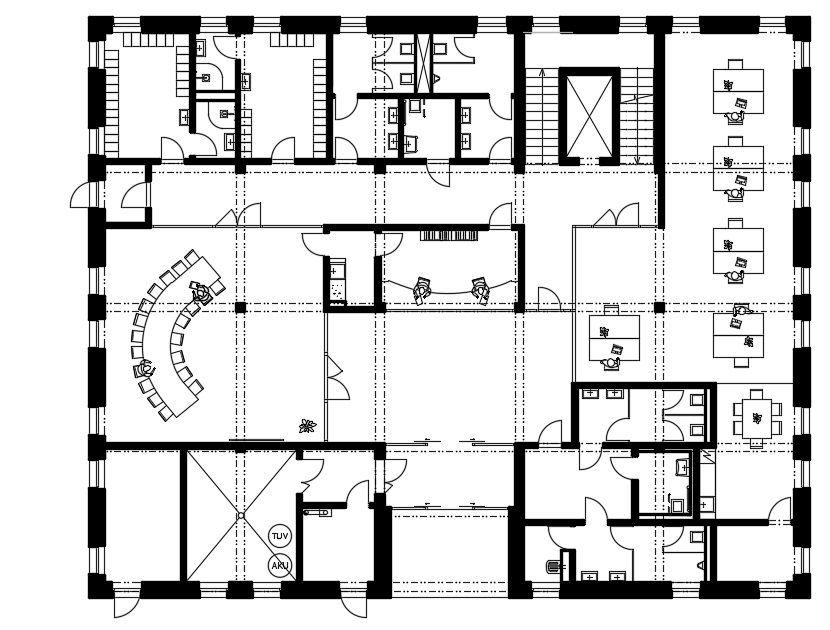 DISPOZICE
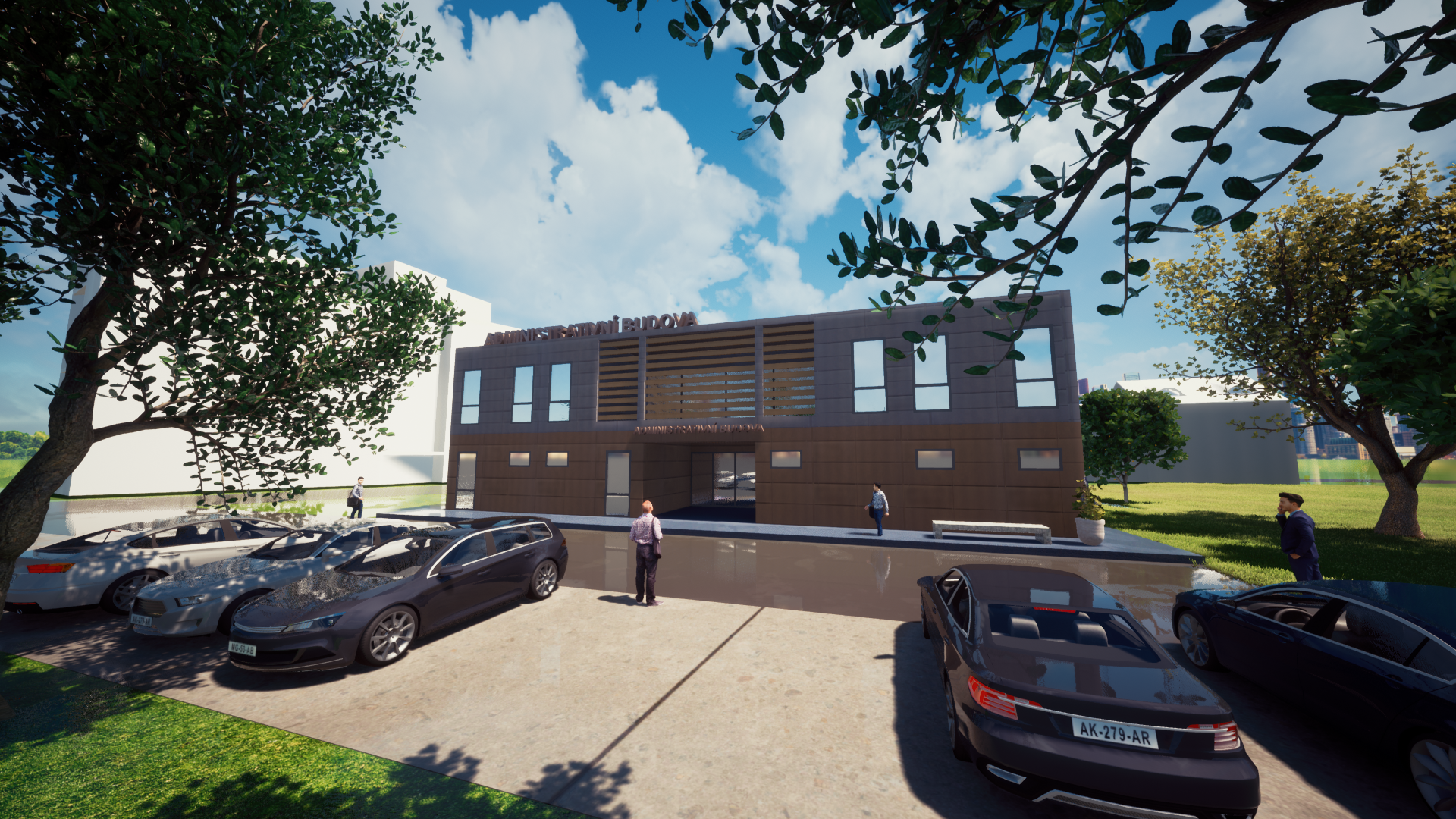 Hmotové řešení
Dispozice 1.NP
Dispozice 2.NP
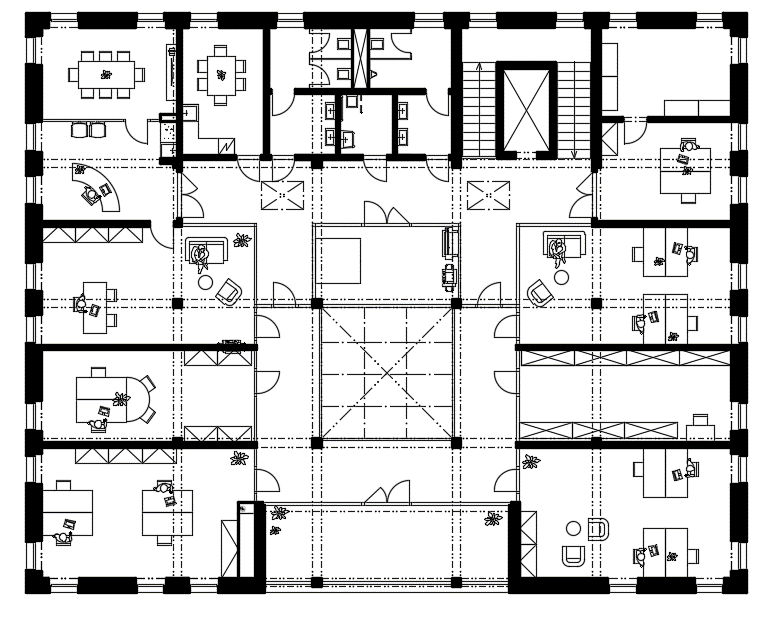 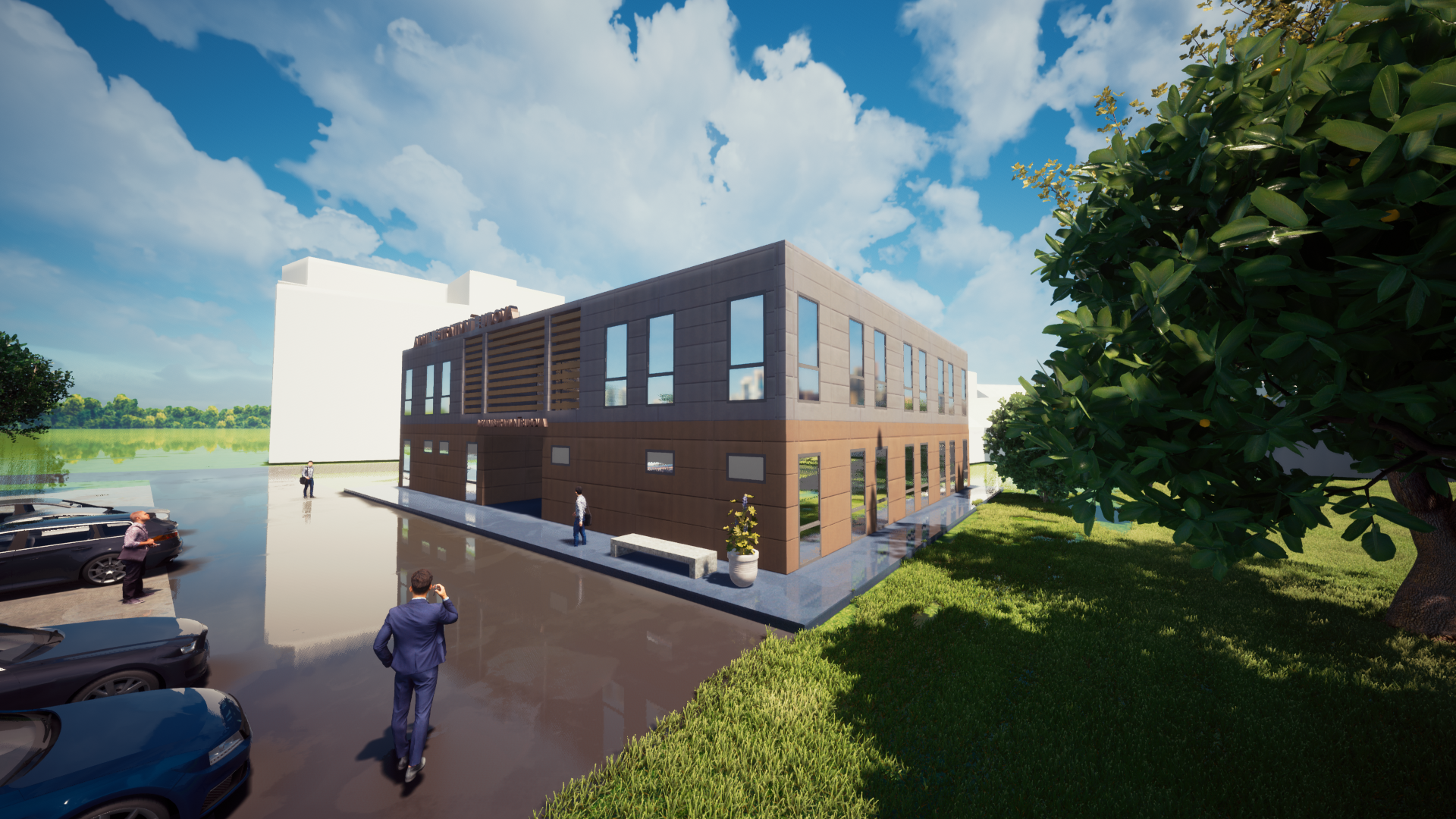 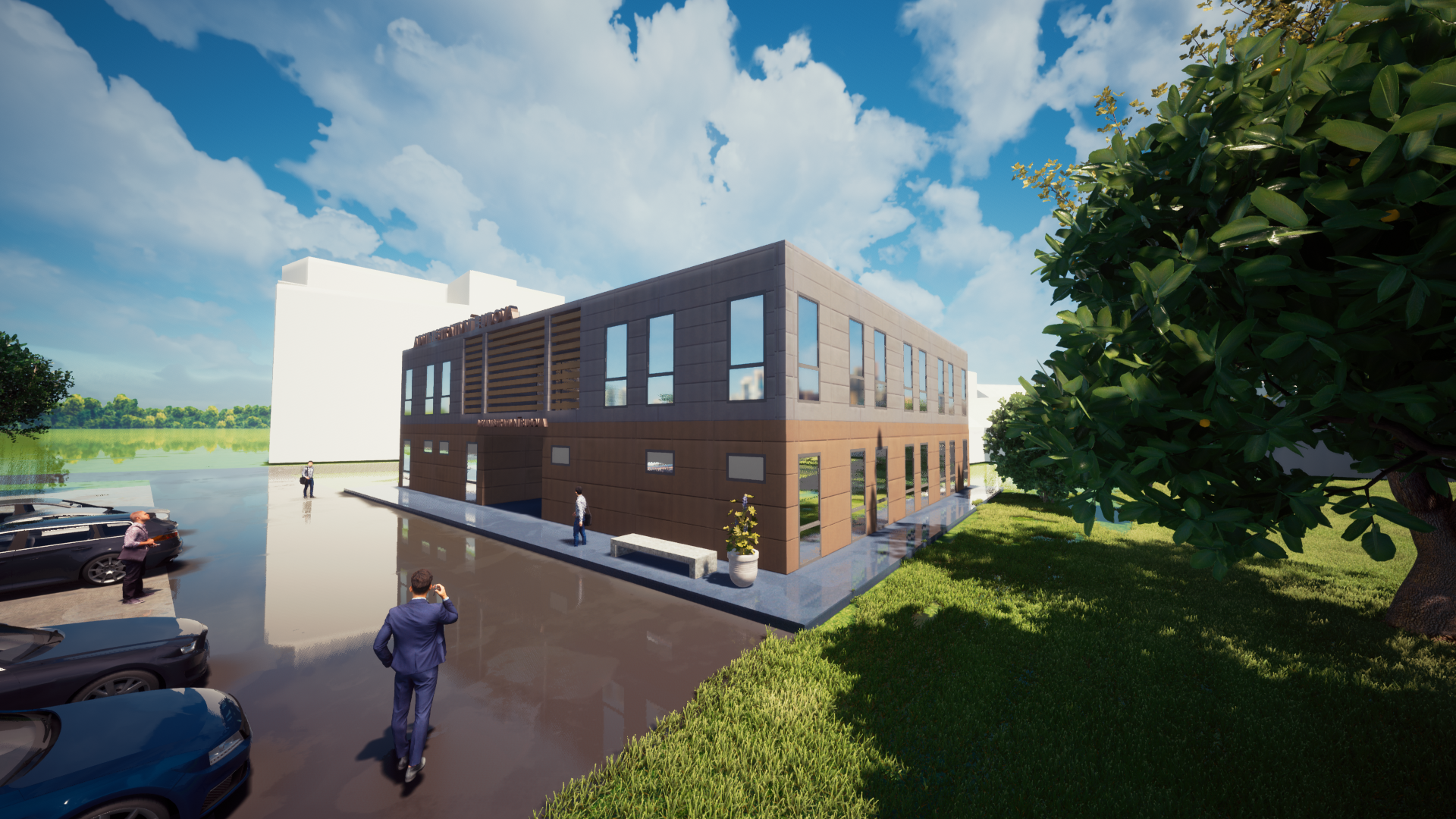 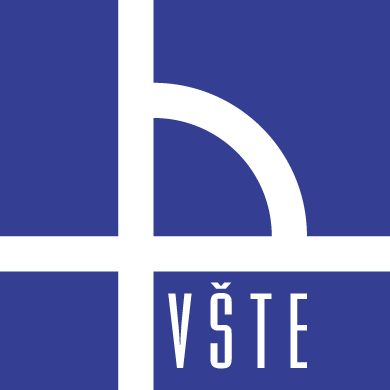 Vysoká škola technická a ekonomická
Katedra stavební
Ústav Technicko-technologický
STAVEBNĚ KONSTRUKČNÍ ŘEŠENÍ
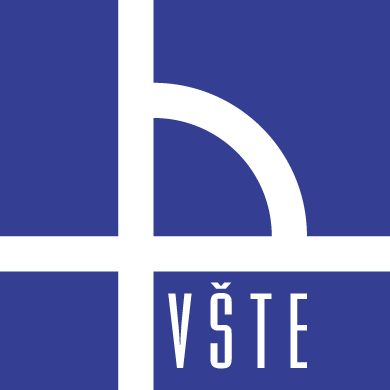 Vysoká škola technická a ekonomická
Katedra stavební
Ústav Technicko-technologický
1. VÝZKUMNÁ OTÁZKA
Porovnání několika variant řešení obvodového pláště z hlediska tepelné techniky
Stanovení skladeb
Program Teplo 2017
Vyhodnocení protokolů
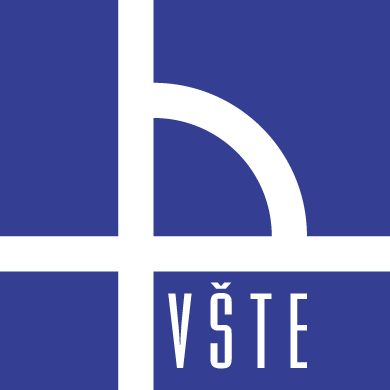 Vysoká škola technická a ekonomická
Katedra stavební
Ústav Technicko-technologický
2. VÝZKUMNÁ OTÁZKA
Cenové porovnání vybraných variant obvodového pláště
Výběr dodavatele
Jednoduchý položkový rozpočet
Cenové porovnání za m²
Podíl ceny fasády z celkové ceny budovy
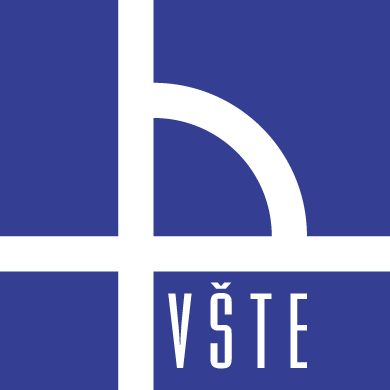 Vysoká škola technická a ekonomická
Katedra stavební
Ústav Technicko-technologický
SHRNUTÍ
Naplnění cílů bakalářské práce
Závěry z první výzkumné otázky
Závěry z druhé výzkumné otázky
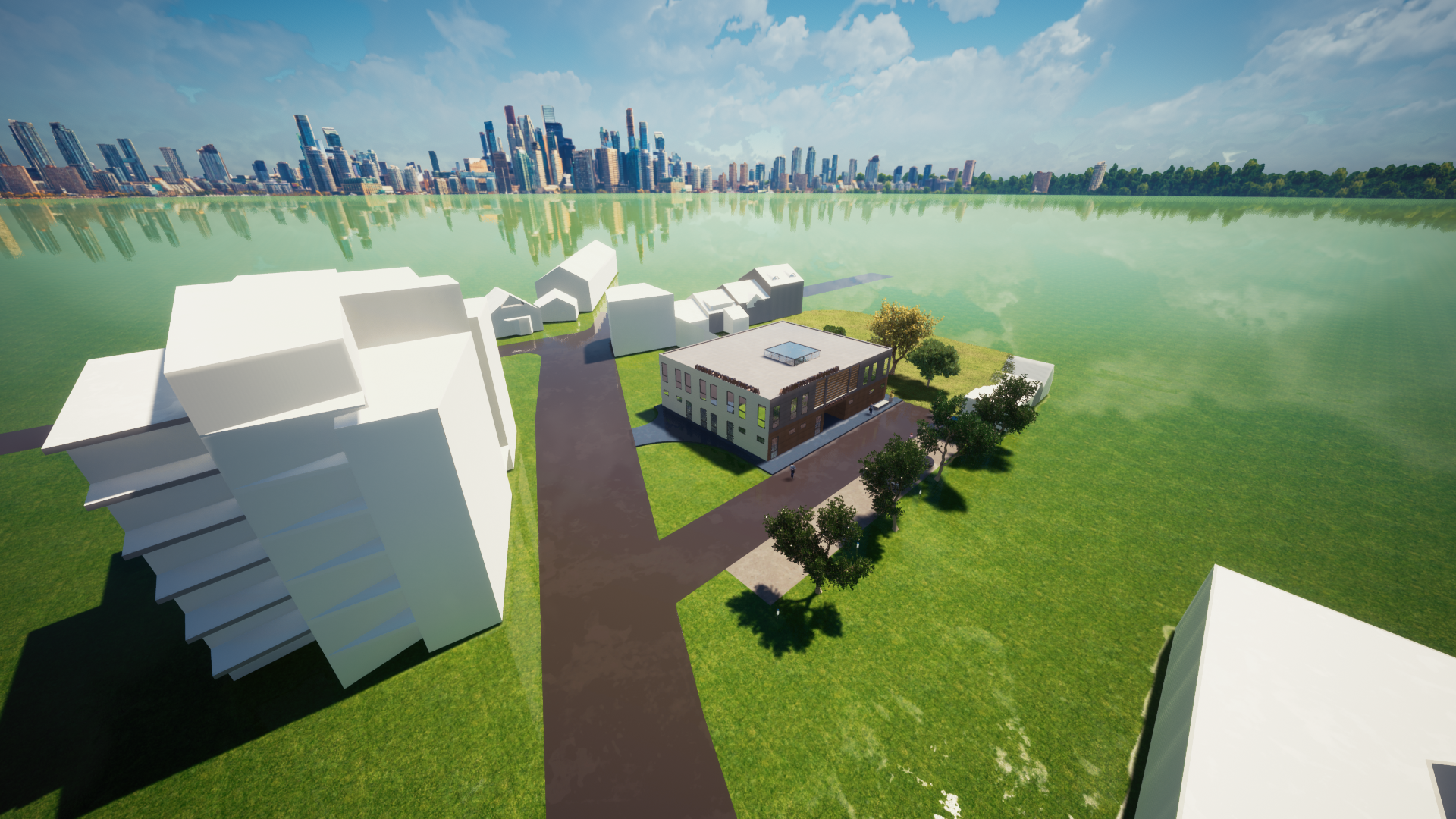 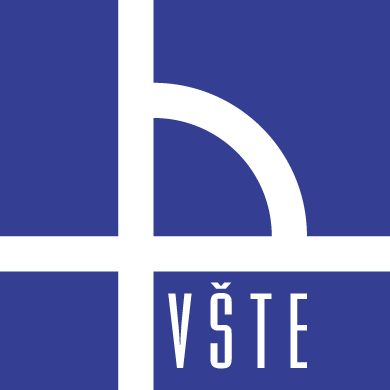 Vysoká škola technická a ekonomická
Katedra stavební
Ústav Technicko-technologický
DĚKUJI ZA POZORNOST
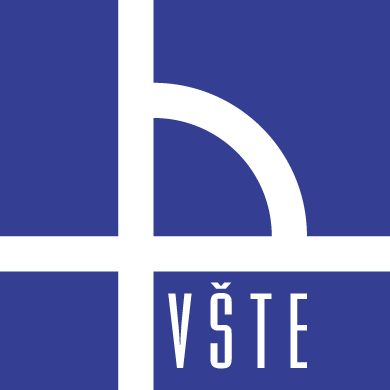 Vysoká škola technická a ekonomická
Katedra stavební
Ústav Technicko-technologický
OTÁZKY VEDOUCÍHO PRÁCE
Jaký účel má v konstrukci parozábrana, je difúzně otevřená nebo uzavřená?
Odvod vlhkosti
Zabránění kondenzace
Velmi nízká difúzní propustnost - uzavřená
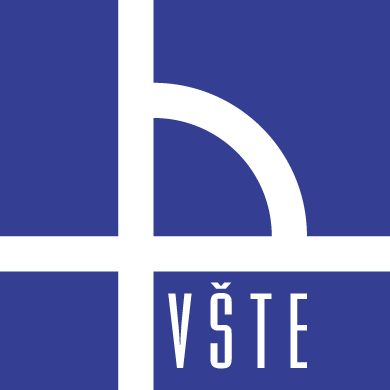 Vysoká škola technická a ekonomická
Katedra stavební
Ústav Technicko-technologický
OTÁZKY VEDOUCÍHO PRÁCE
Proč bylo zvoleno keramické zdivo právě od výrobce Porotherm a nikoliv např. Heluz?
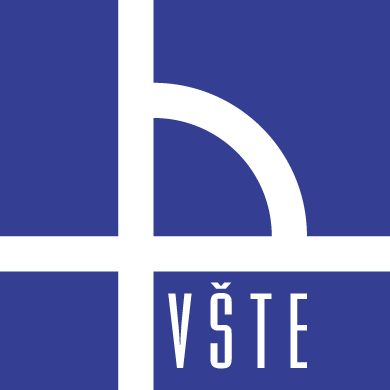 Vysoká škola technická a ekonomická
Katedra stavební
Ústav Technicko-technologický
OTÁZKY OPONENTA PRÁCE
Na co si musíme dát pozor při obkládání stěn cetrisem (cembritem)?
Skladování desek
Řezání desek
Předvrtání desek
Umístění vrutů
Dilatace mezi deskami
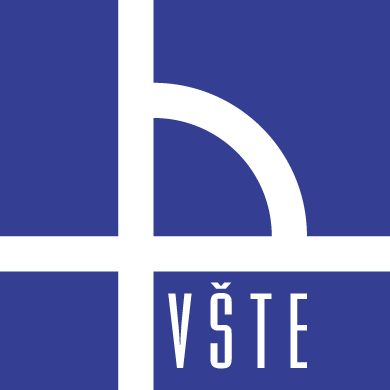 Vysoká škola technická a ekonomická
Katedra stavební
Ústav Technicko-technologický
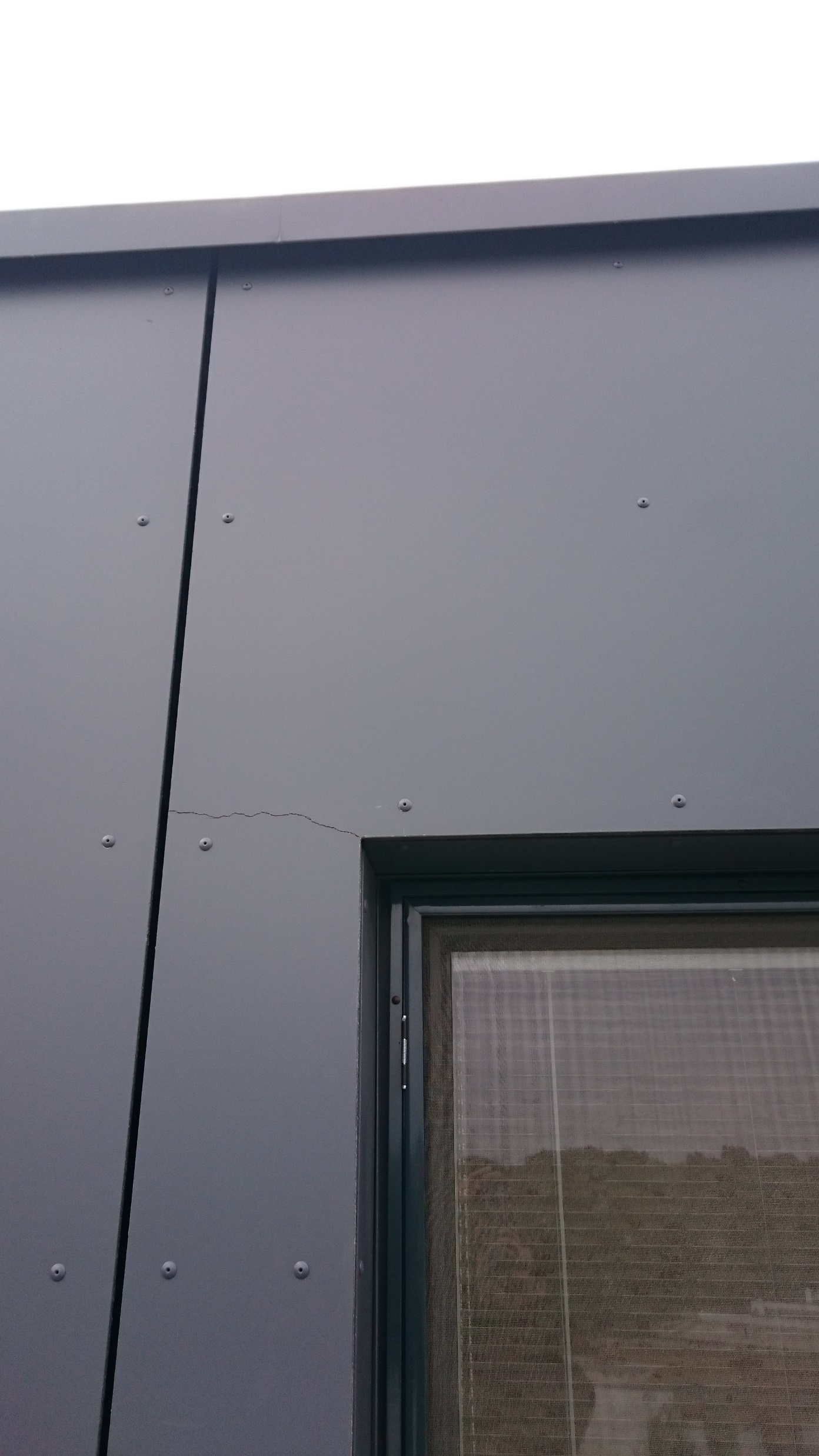 OTÁZKY OPONENTA PRÁCE
Při obkladu cementovláknitou deskou – jak vypadá deska nad rohem okna? Musí být vyříznutá do L (jako u polystyrénu), nebo nesmí a proč?
Spárořez přizpůsobit překladům/parapetům
Doporučení max. 1/3 výšky desky
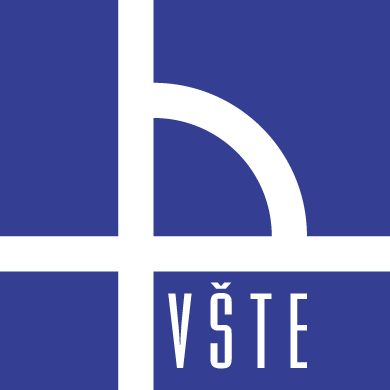 Vysoká škola technická a ekonomická
Katedra stavební
Ústav Technicko-technologický
OTÁZKY OPONENTA PRÁCE
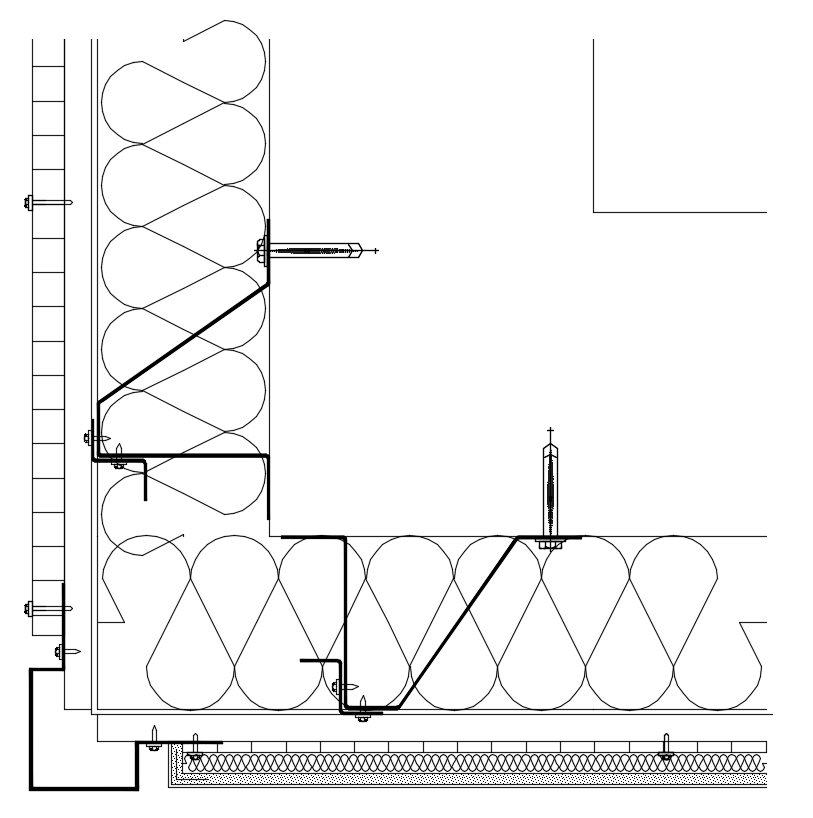 Nakreslete vnější roh budovy, kde se potkává omítka z jedné strany a z druhé strany je obklad z cetrisu.